Vías alternas de la fotosíntesis
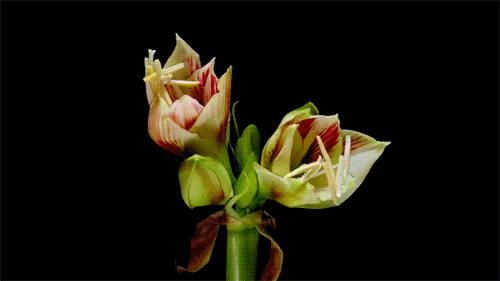 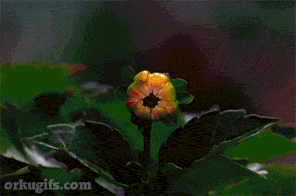 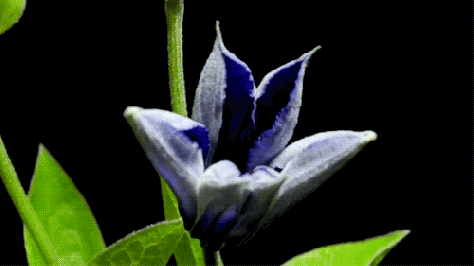 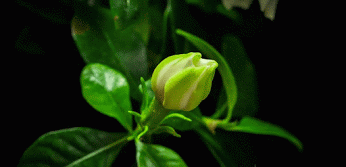 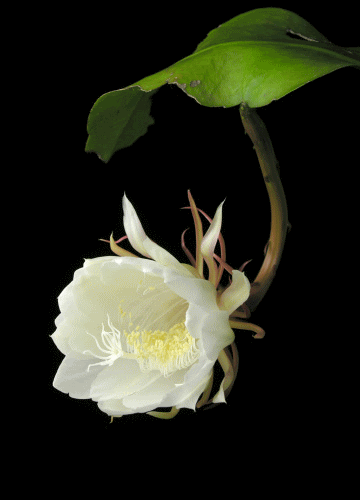 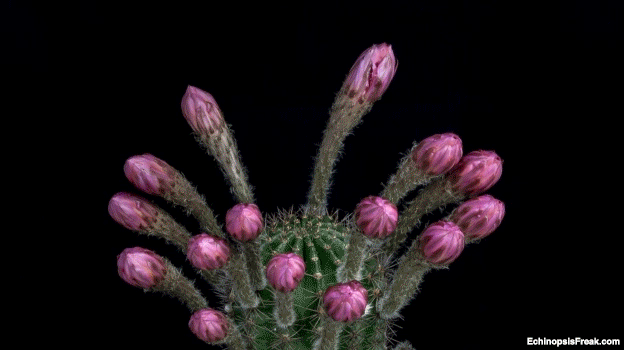 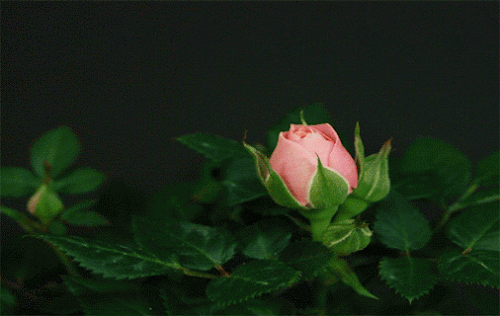 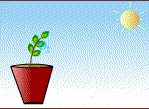 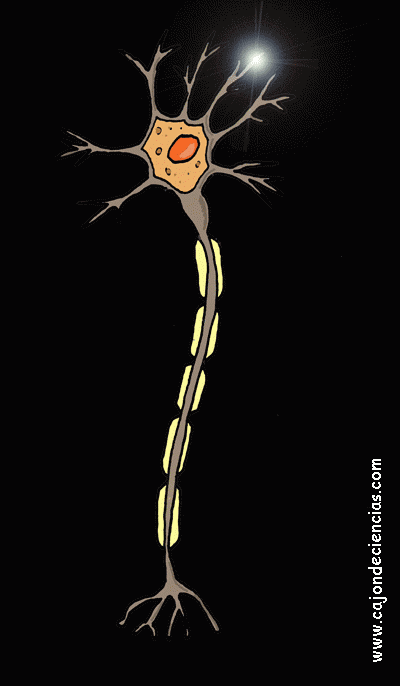 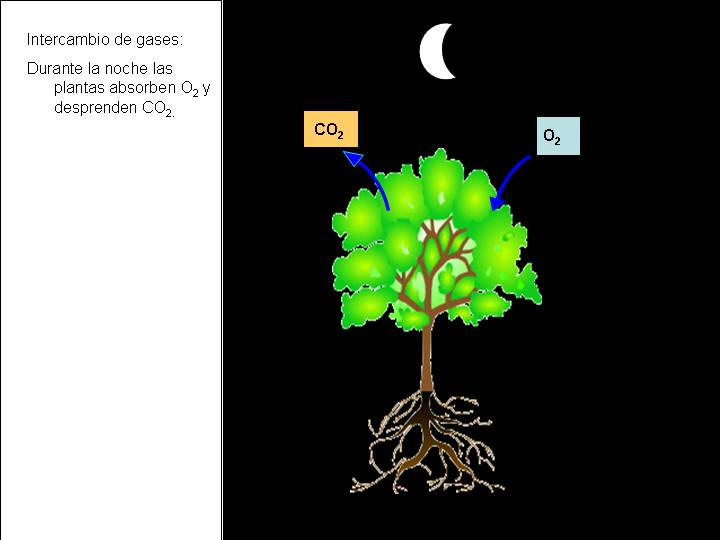